How are Alcohol Advertisements Intended to Appeal to YOU?
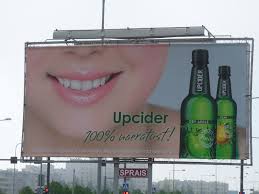 #1
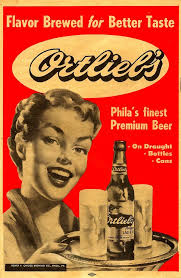 #2
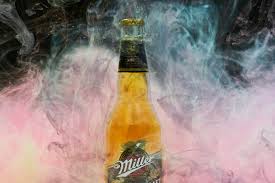 #3
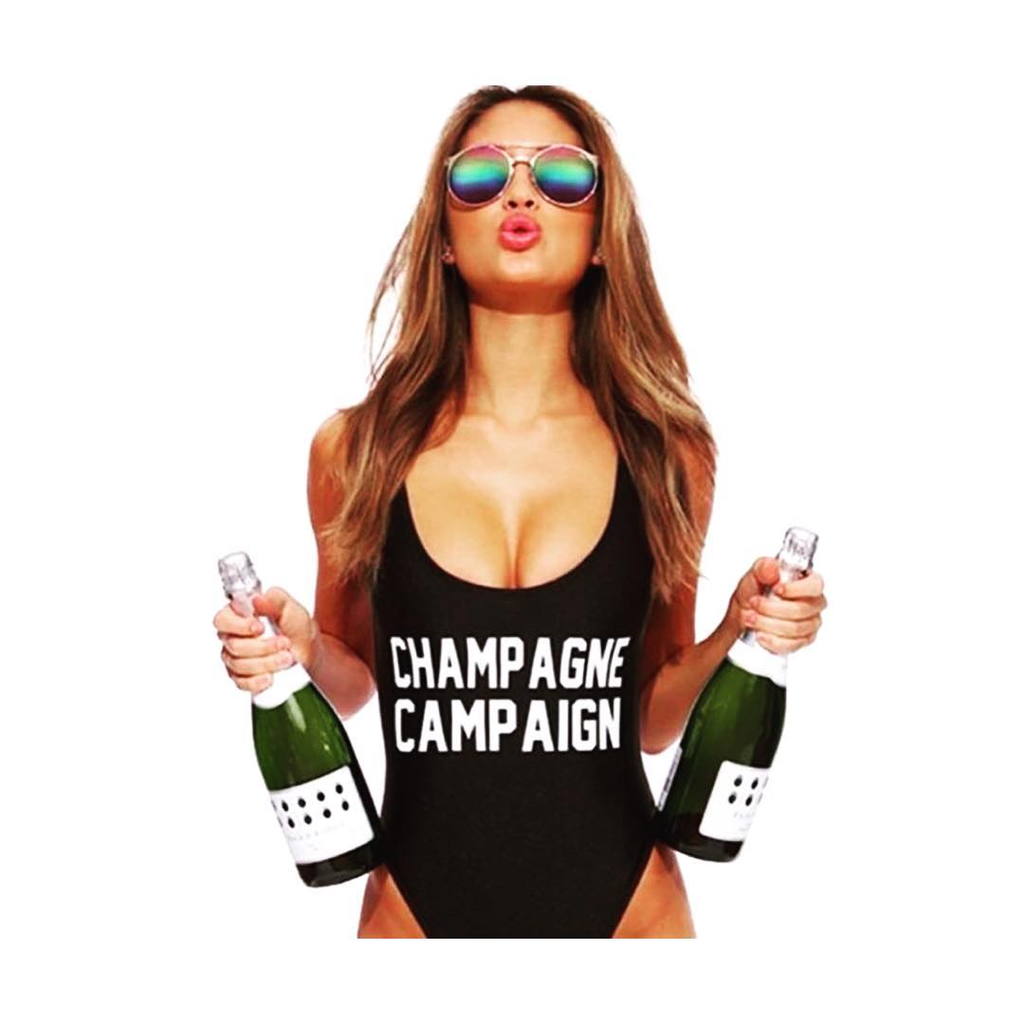 #4
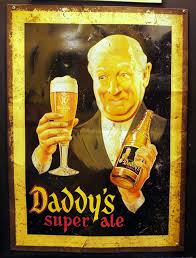 #5
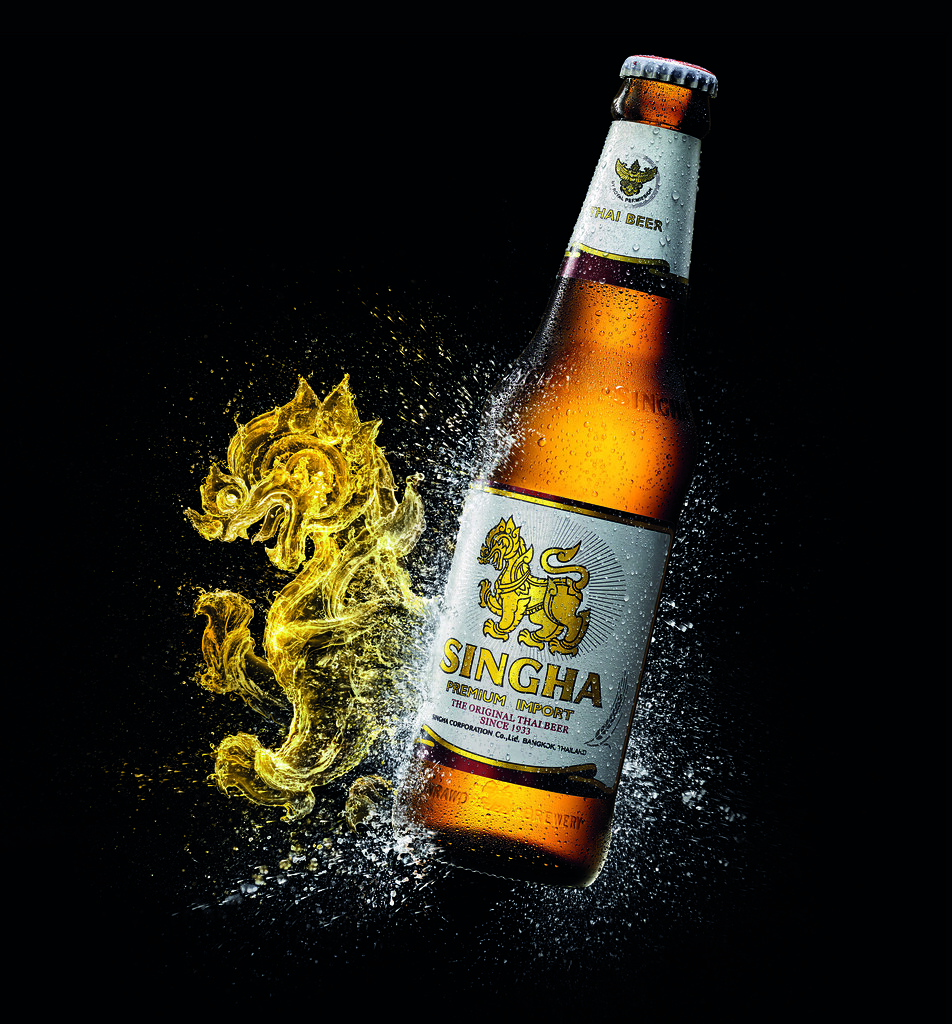 #6
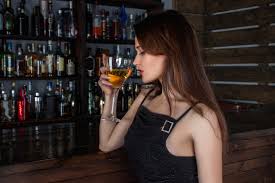 #7
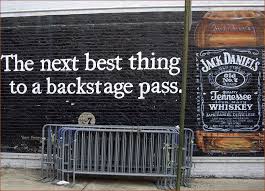 #8
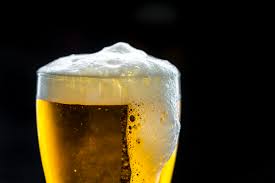 #9
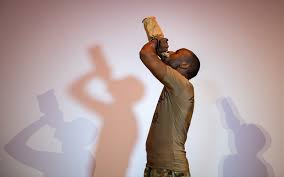 #10
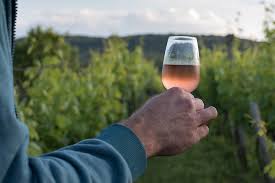 #11
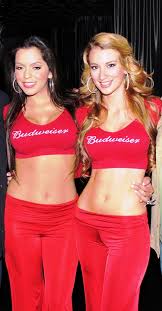 #12
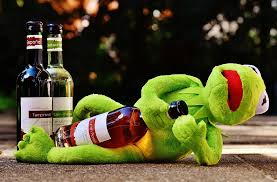